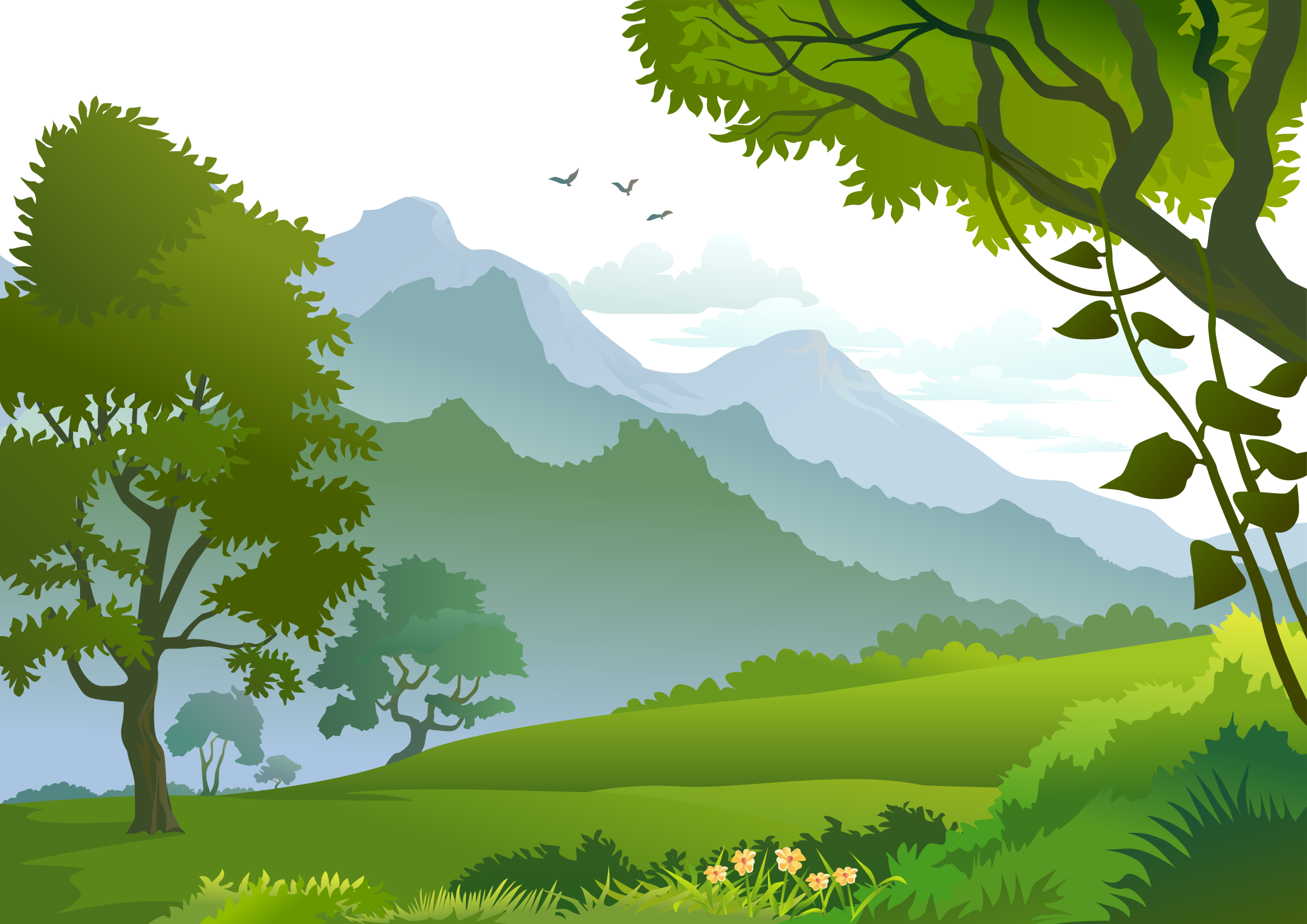 CHỦ ĐỀ :  KHU  RỪNG  NHỆT ĐỚI
Bài 2 :  CHÚ   CHIM   NHỎ
         (  tiết  1 +2  )
Chuẩn bị đồ dùng học tập
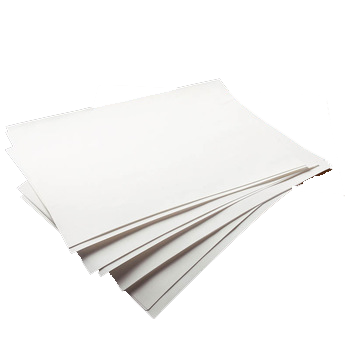 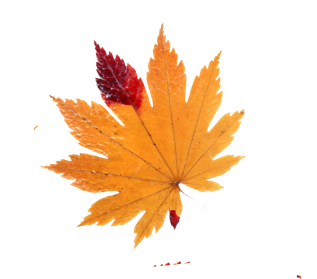 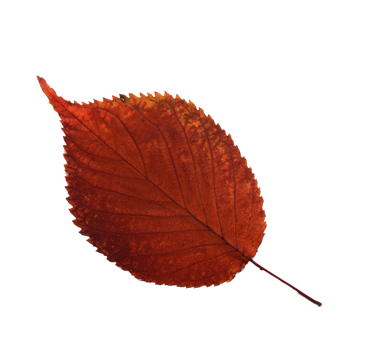 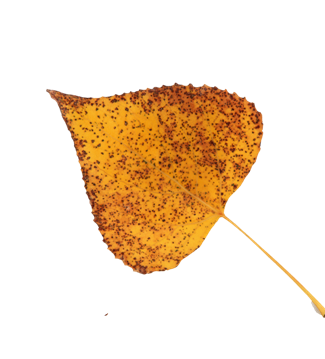 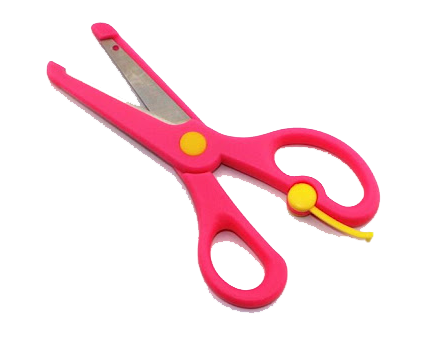 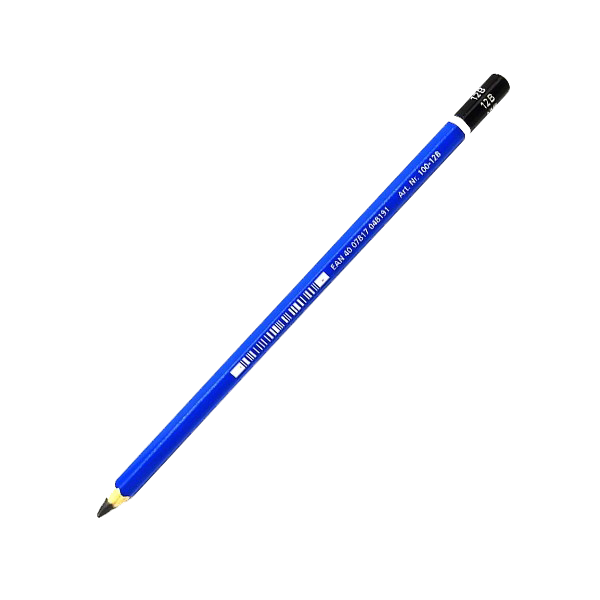 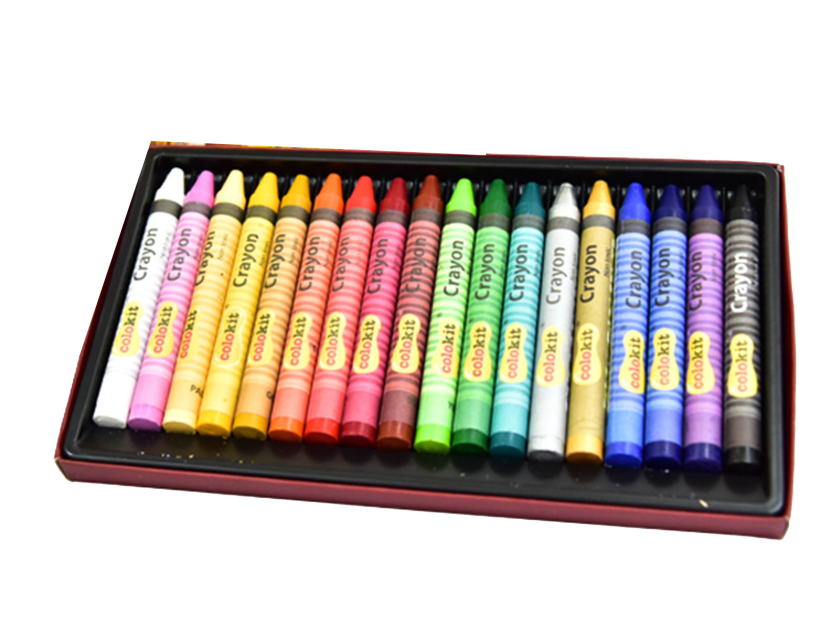 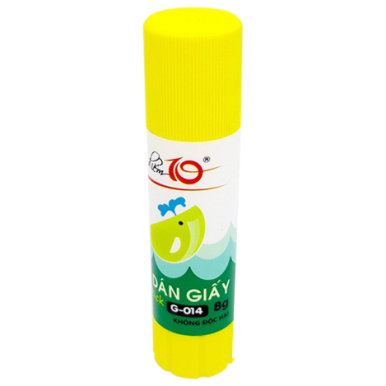 Hoạt động 1: khám phá 
( Nhận biết hình được tạo từ cách in chà xát )
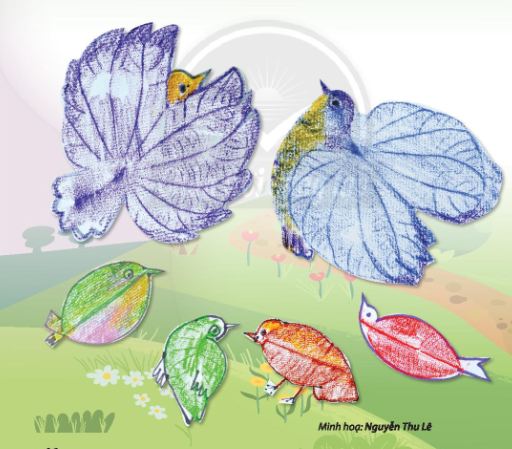 Hoạt động 2: Kiến tạo kiến thức - kĩ năng
Cách tạo hình chú chim bằng cách in chà sát từ lá cây
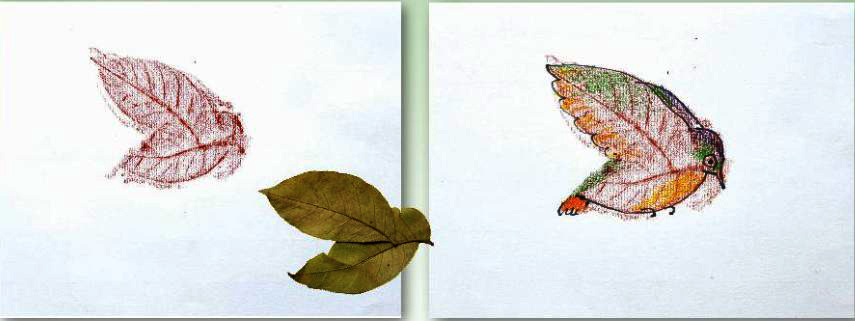 Bước 1
Bước 2
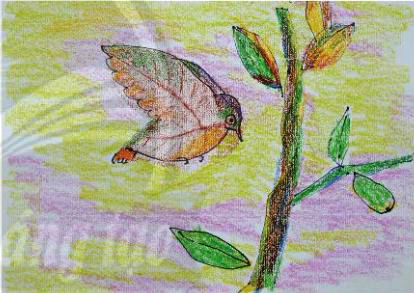 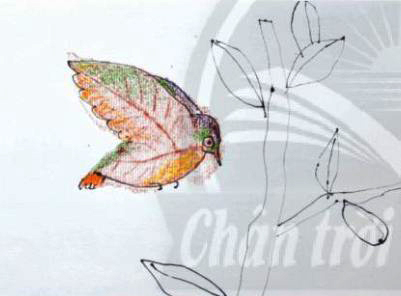 Bước 3
Bước 4
Hoạt động 3: Luyện tập - sáng tạo
- Yêu cầu học sinh thực hành cá nhân / nhóm
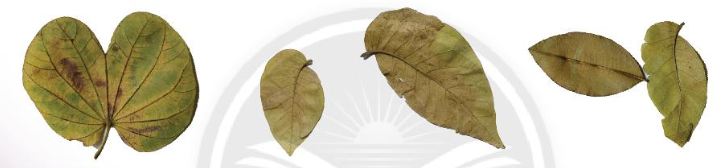 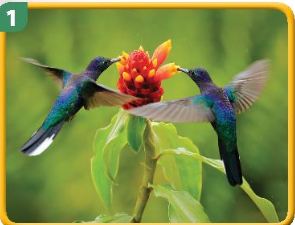 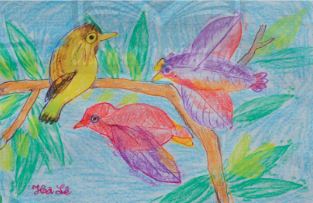 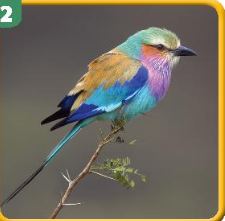 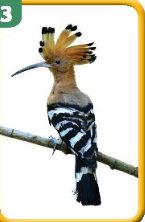 Tạo hình chú chim nhỏ yêu thích
Hoạt động 4 : Phân tích đánh giá
- Trưng bày sản phẩm và chia sẻ
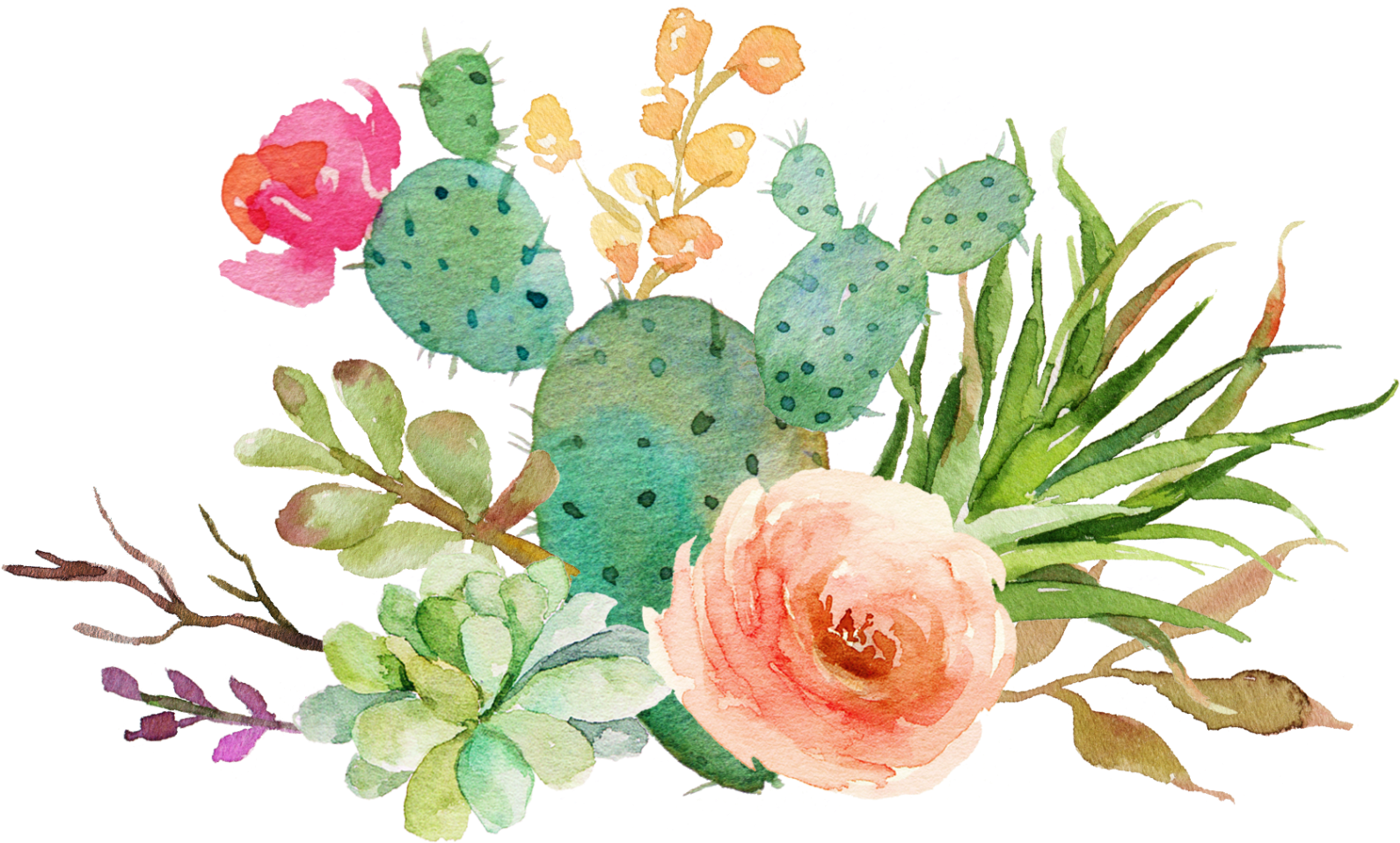 Hoạt động 5 : Vận dụng - phát triển
Tạo bức tranh về chú chim trong rừng cây
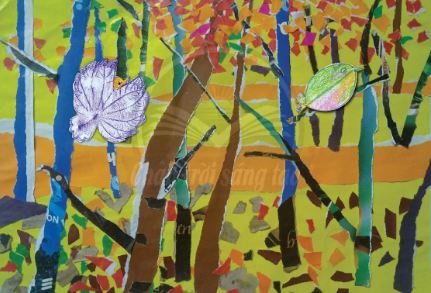 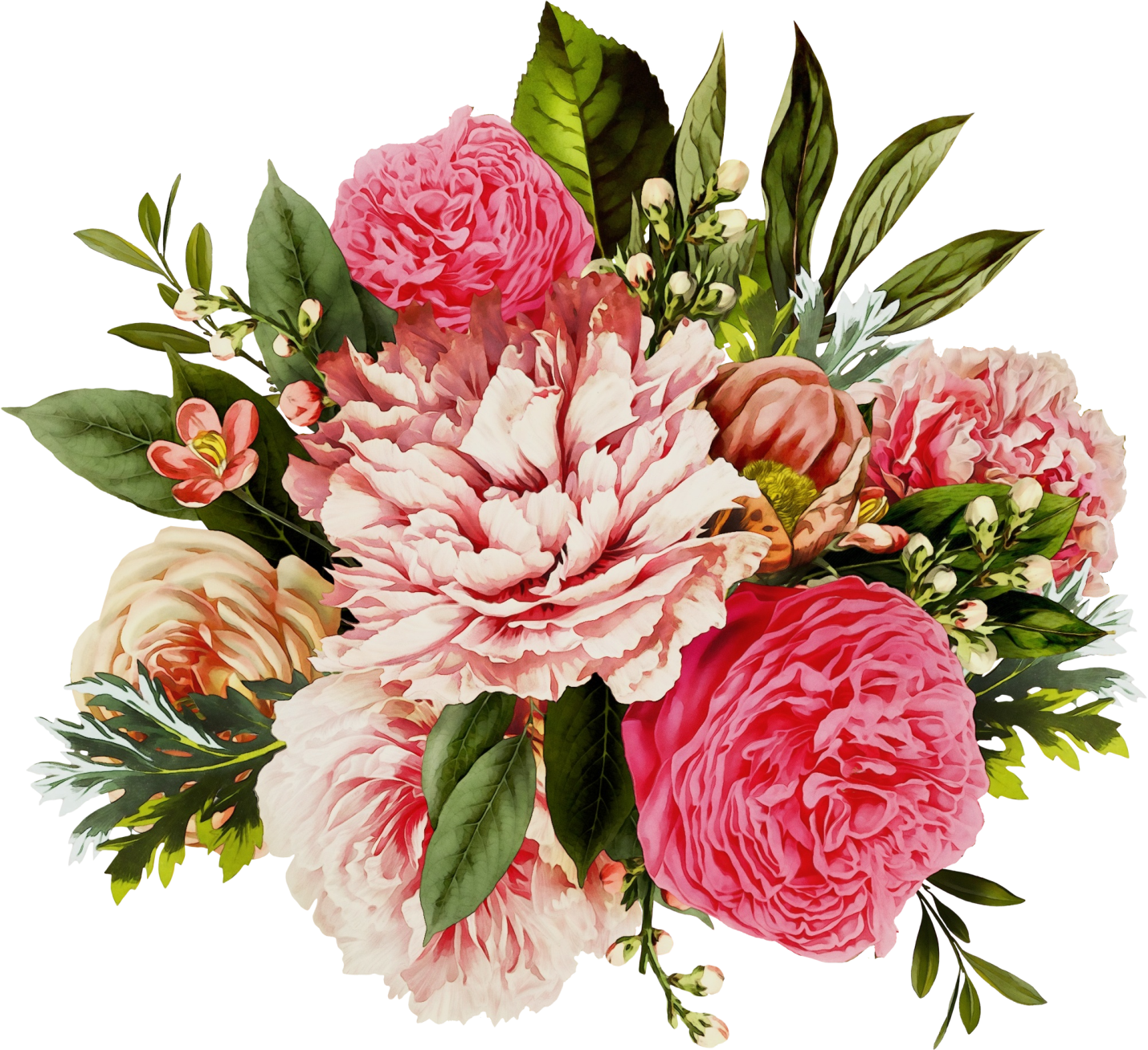 Tổng
kết 
BÀI
học
Chúc quý thầy cô và gia đình
    luôn mạnh khỏe gia đình hạnh phúc 
 chúc các bạn HS chăm ngoan học giỏi
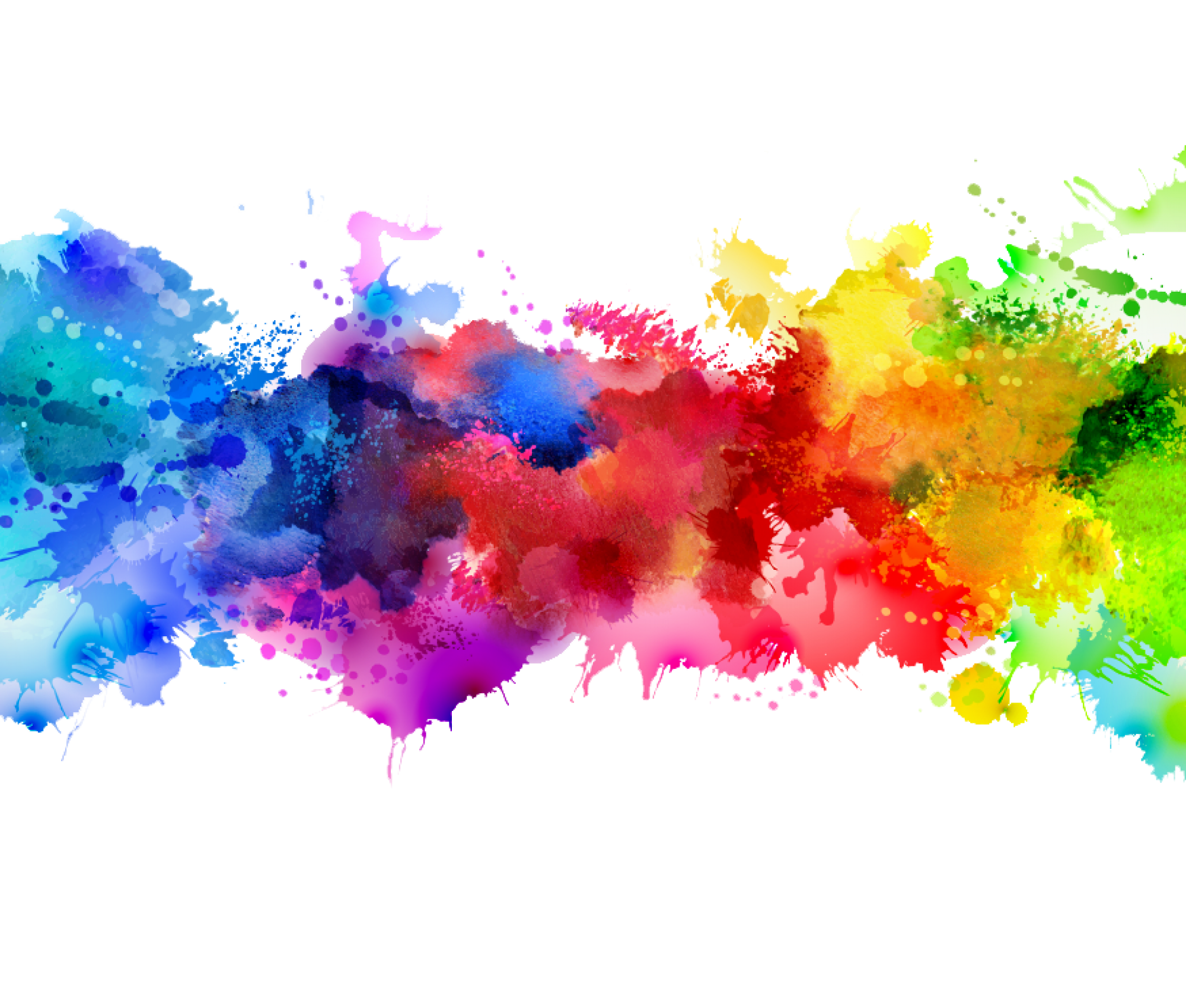